Fig. 2 Causal relationship between Ang II and TGF-β1 in cardiac hypertrophy as demonstrated by Schultz et ...
Cardiovasc Res, Volume 63, Issue 3, August 2004, Pages 423–432, https://doi.org/10.1016/j.cardiores.2004.04.030
The content of this slide may be subject to copyright: please see the slide notes for details.
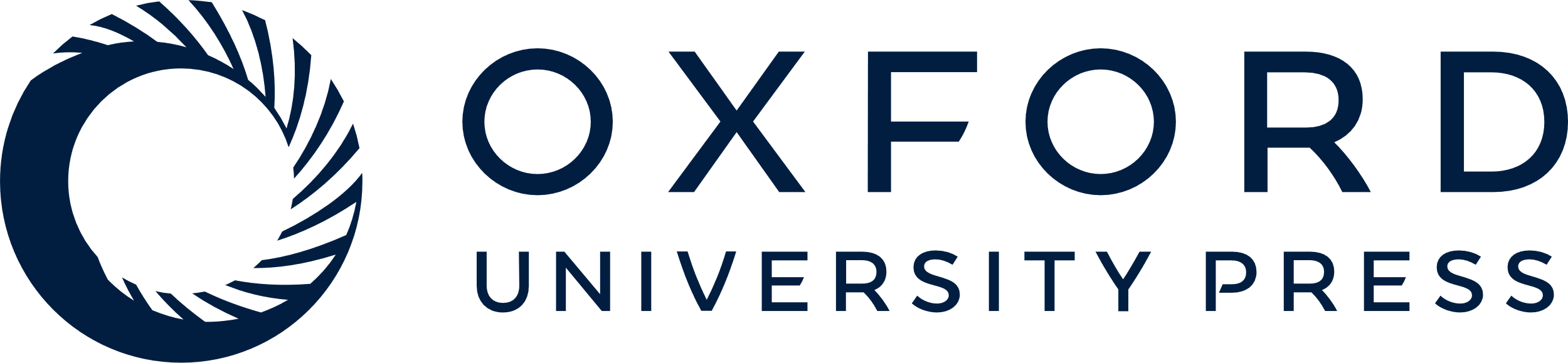 [Speaker Notes: Fig. 2 Causal relationship between Ang II and TGF-β1 in cardiac hypertrophy as demonstrated by Schultz et al. [32]. Hypertrophy in response to subpressor doses of Ang II was observed in wild type (TGF-β+/+) but not in TGF-β-deficient mice (TGF-β−/−), indicating that TGF-β is absolutely required for Ang II-induced cardiac hypertrophy in vivo.


Unless provided in the caption above, the following copyright applies to the content of this slide: Copyright © 2004, European Society of Cardiology]